Introduction to Electronic Truth in Millage  (eTRIM)
Property Tax Oversight
2021
What is eTRIM?
The Department of Revenue’s internet-based system for completing and submitting documents and data for:
Truth in Millage 
Maximum Millage
eTRIM History
Launched in 2010
12 property appraisers piloted
In 2021 
66 participating property appraisers
630 participating taxing authorities
Benefits of Using eTRIM
Fewer errors
More efficient than traditional methods
Reduces paper use
Success with eTRIM
For successful use, this system requires participation from the property appraiser's office and all taxing authorities in the county.
The following overview gives a general demonstration of the system.
Log-on Screen
Overview of Property Appraiser’s Summary Page
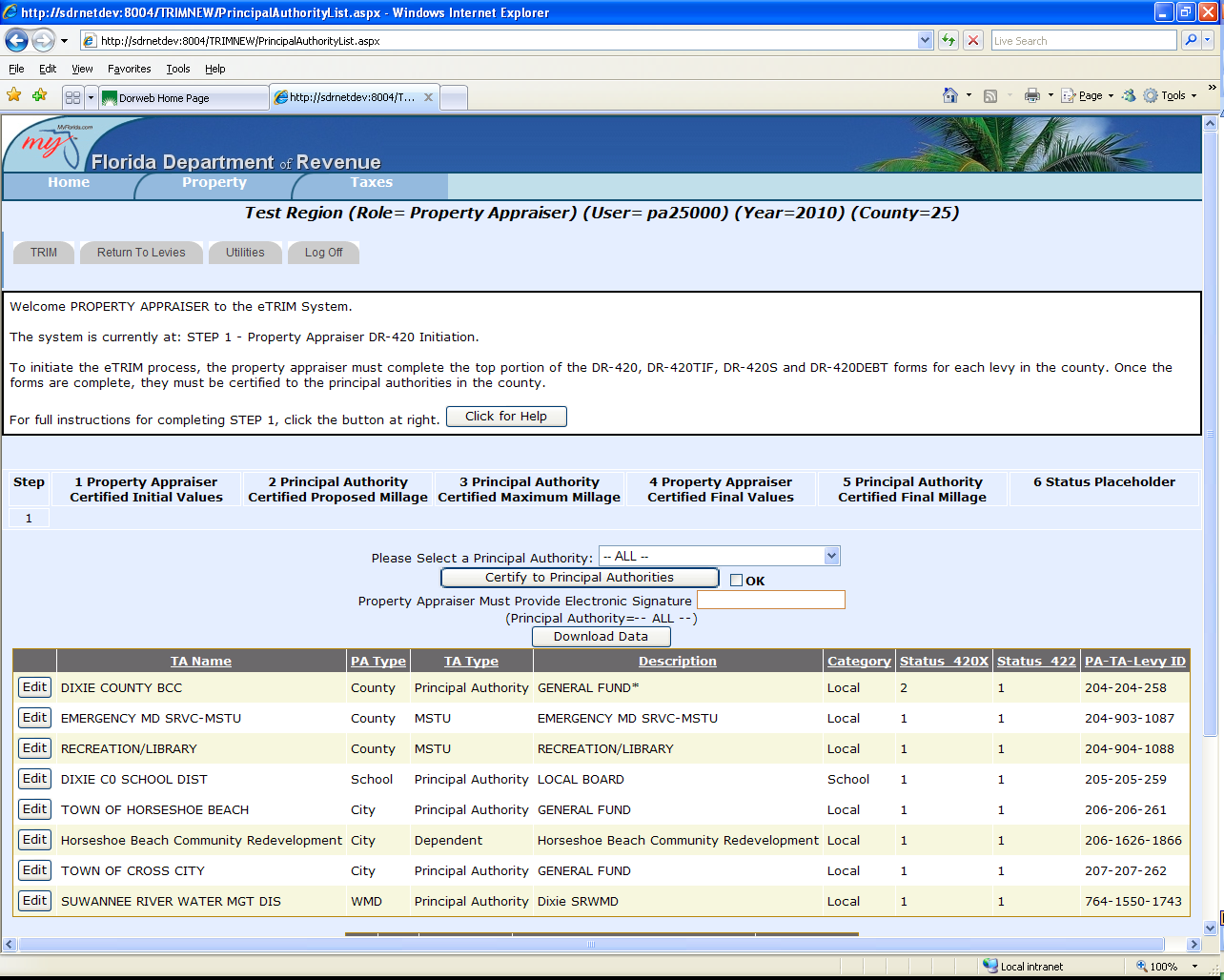 Status
Box
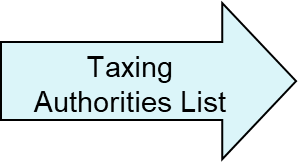 Some Functions of Property Appraiser’s Summary Page
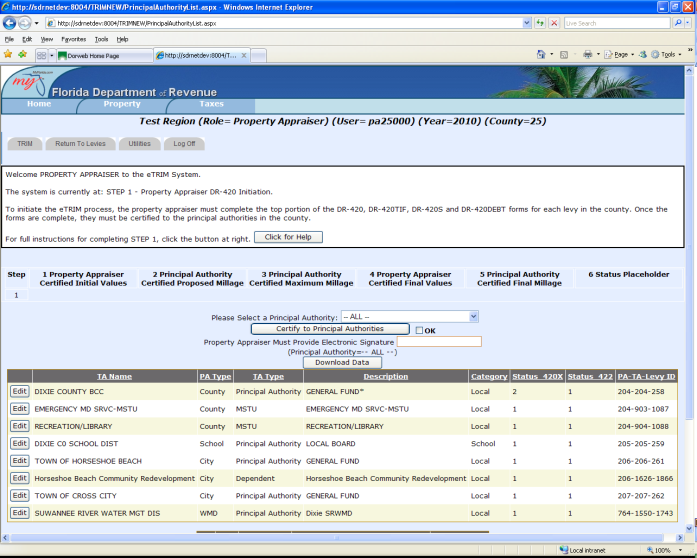 From the summary page the property appraiser can:
Access individual forms for data entry and editing
Upload/download TRIM data 
View data entry of each levy
Certify completed forms to taxing authorities
Accept submitted data from taxing authorities
Forms DR-420 and DR-420TIF and Other TRIM Forms
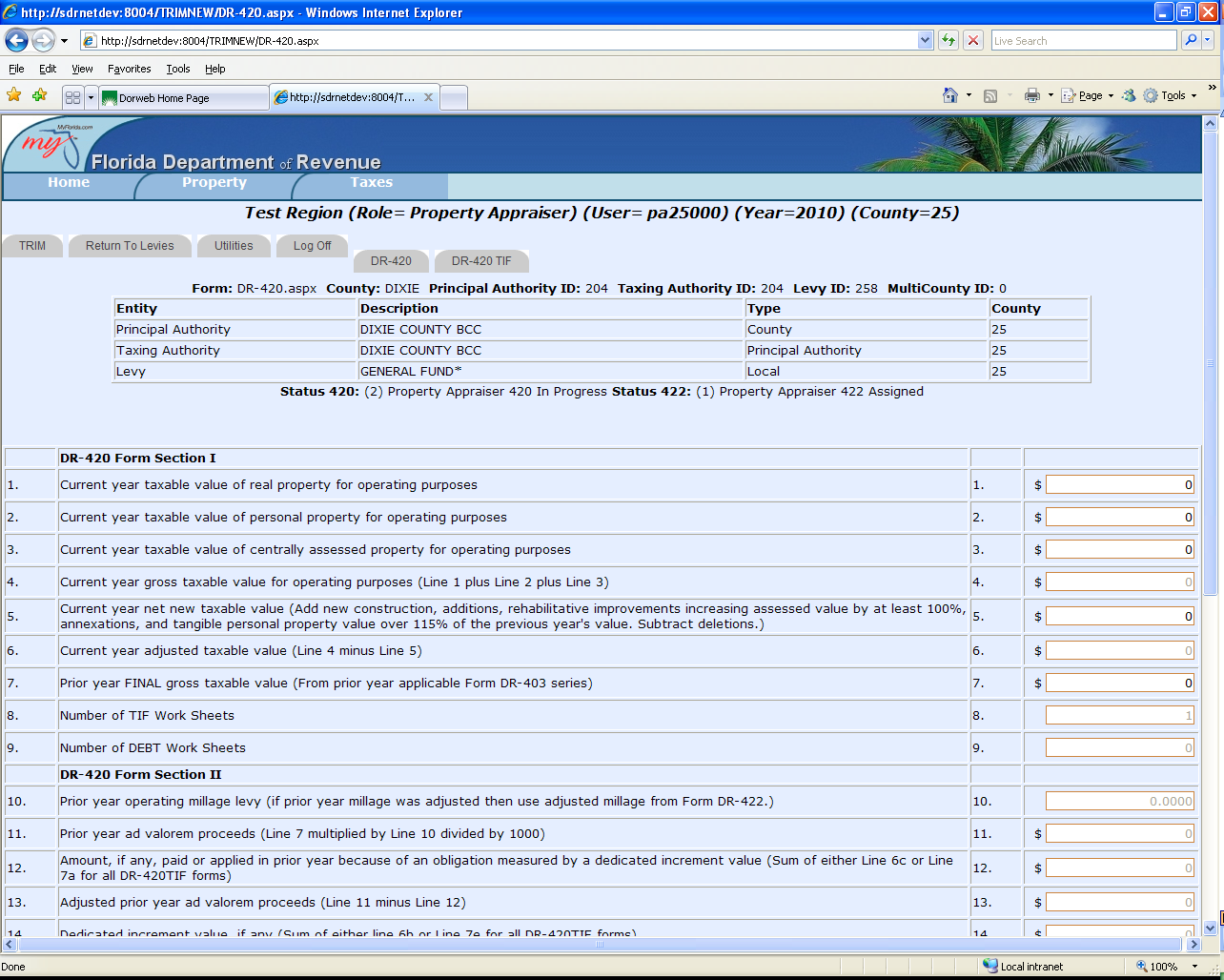 On this screen, the property appraiser completes required entries. Then eTRIM then automatically calculates other fields.
Data Upload Screen
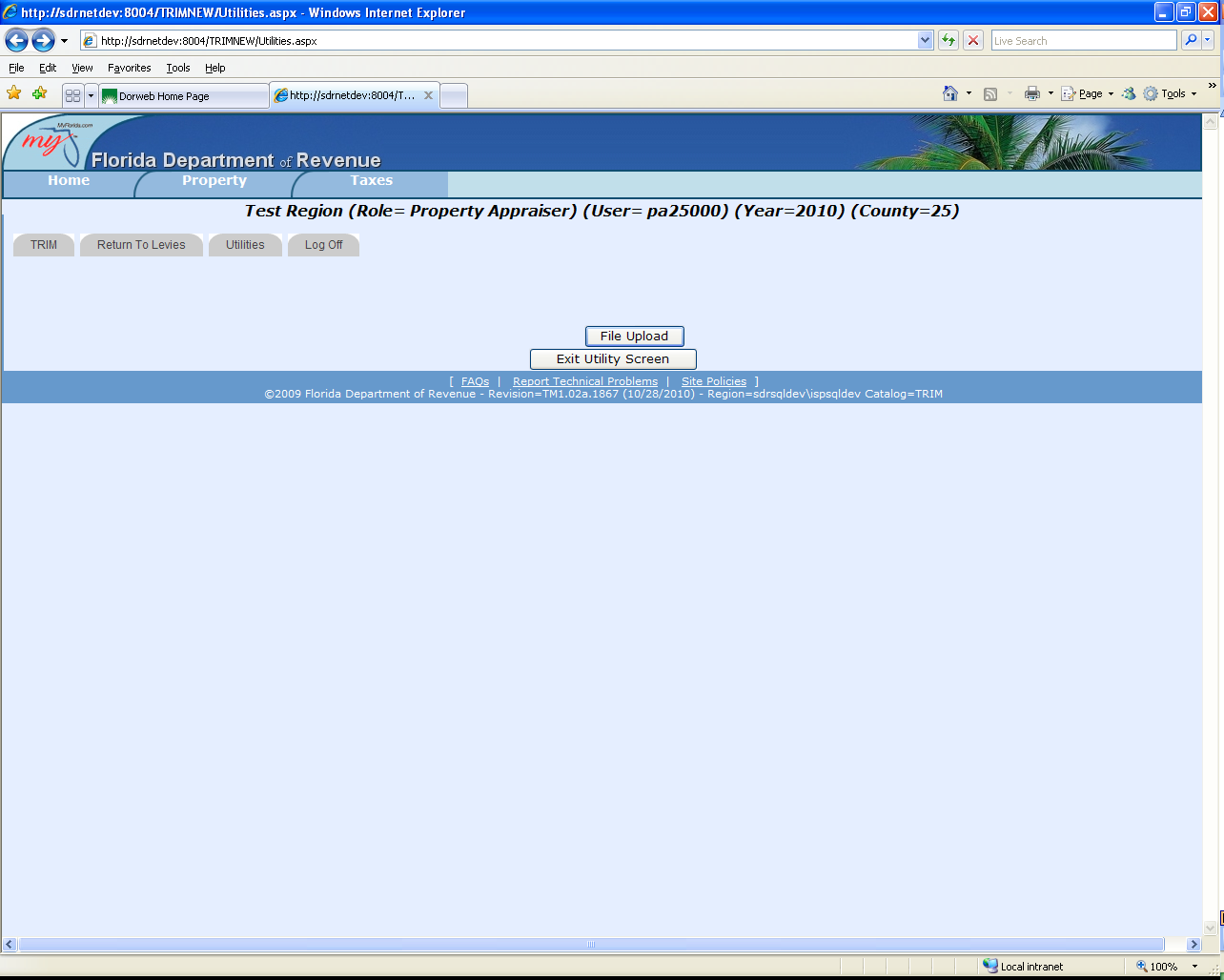 The property appraiser has the option of uploading the file rather than keying in data.
Property Appraiser’s Certification
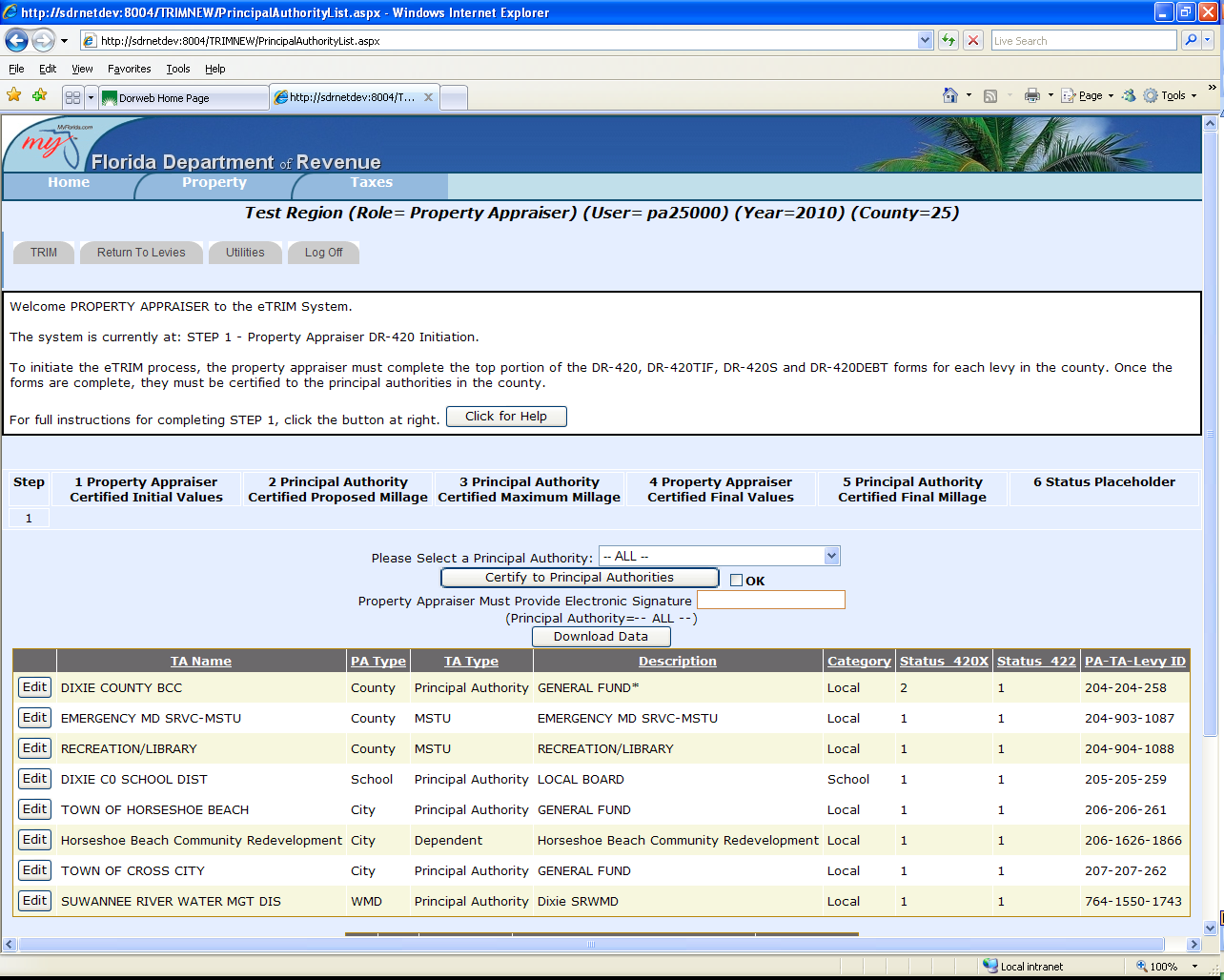 The property appraiser can certify initial/final values to the principal authorities.
Principal Authority’s Summary Page
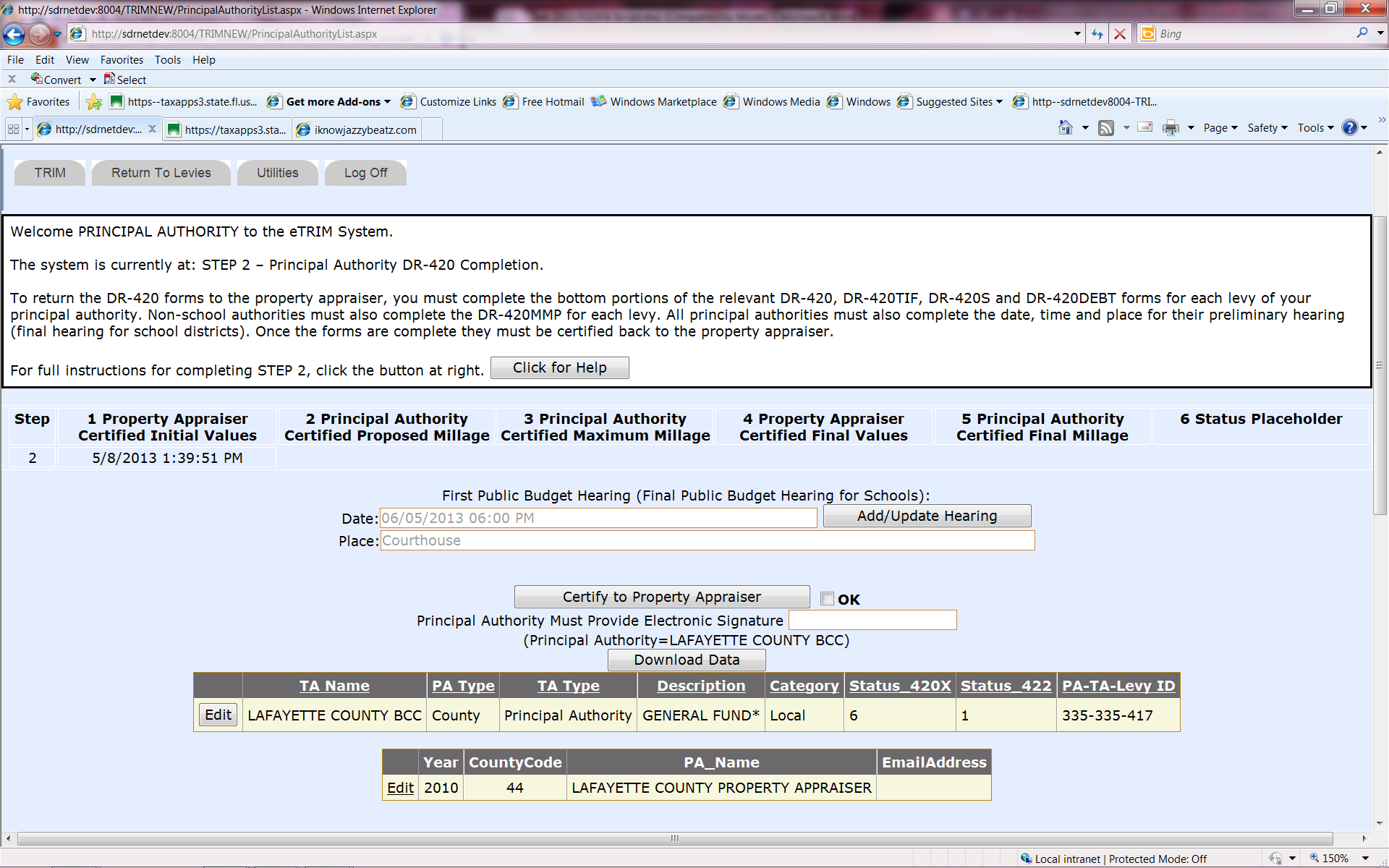 Status Box and Levy List on Principal Authorities’ Summary Page
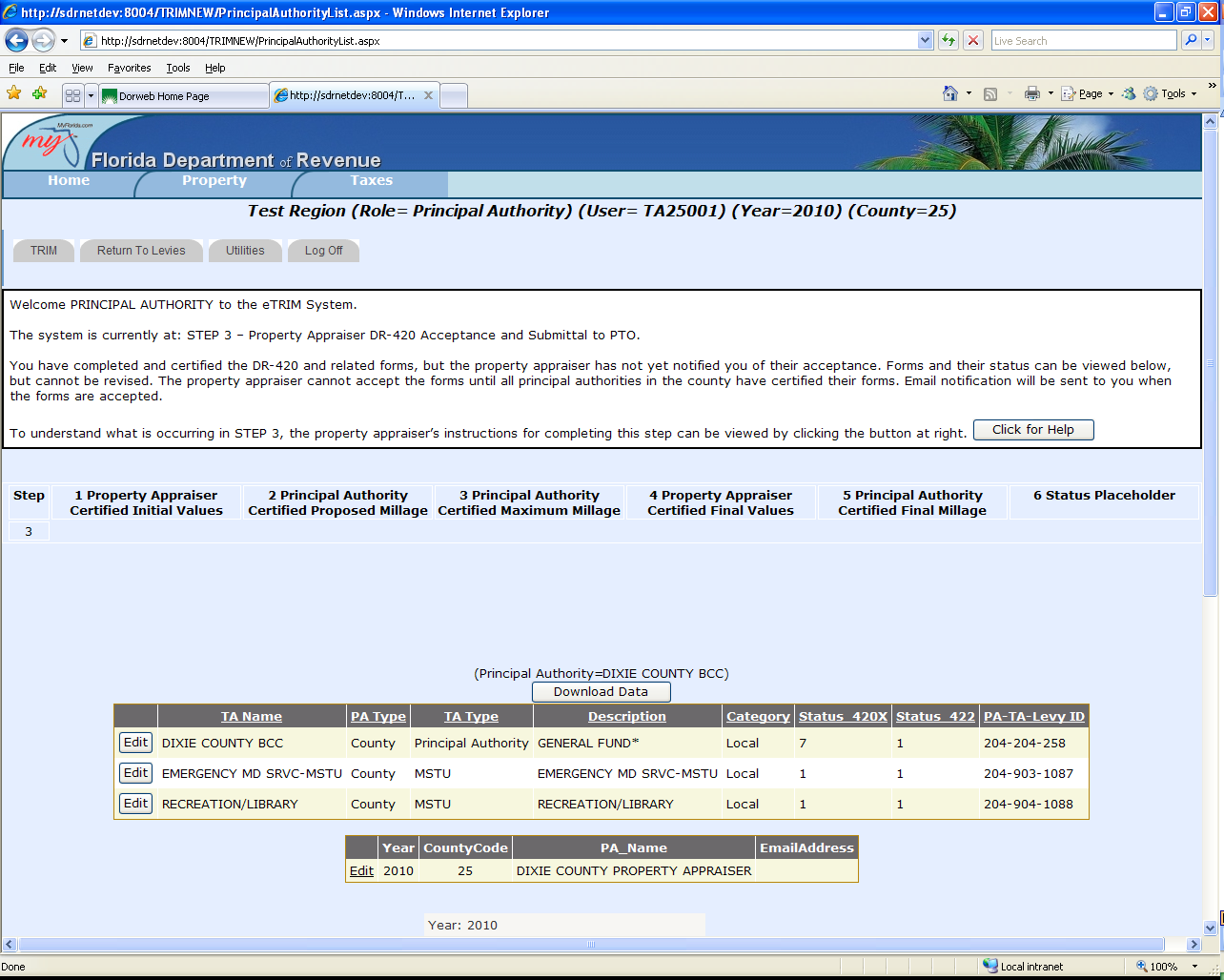 Status Box
Levy List
More Functions of Principal Authorities’ Summary Page
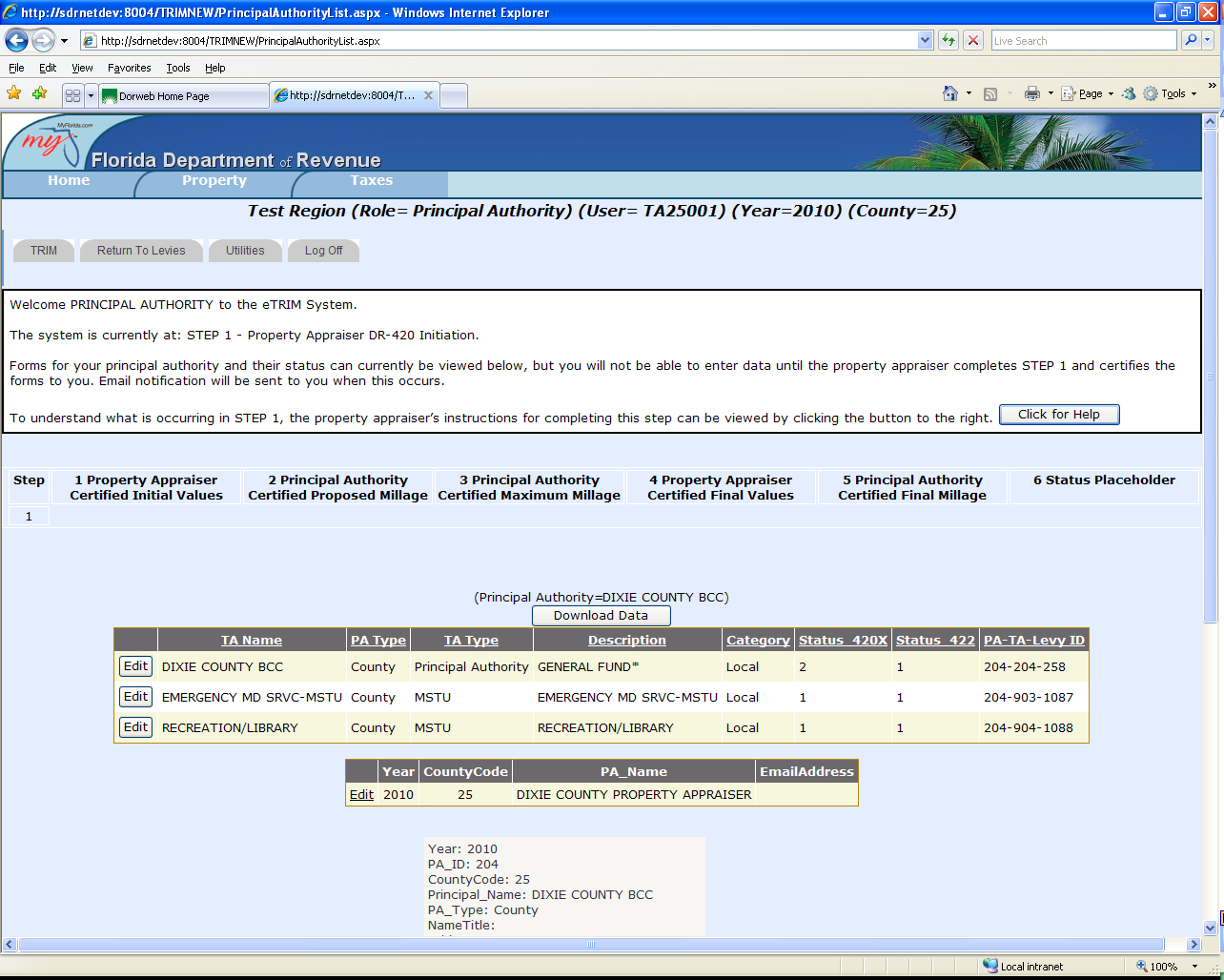 On this screen, the taxing authority can:
Enter/edit data
Enter date, time, and location of hearing 
View each levy’s data entry
Certify completed forms to property appraiser
Forms DR-420, DR-420TIF, and DR-420MM-P and Other TRIM Forms
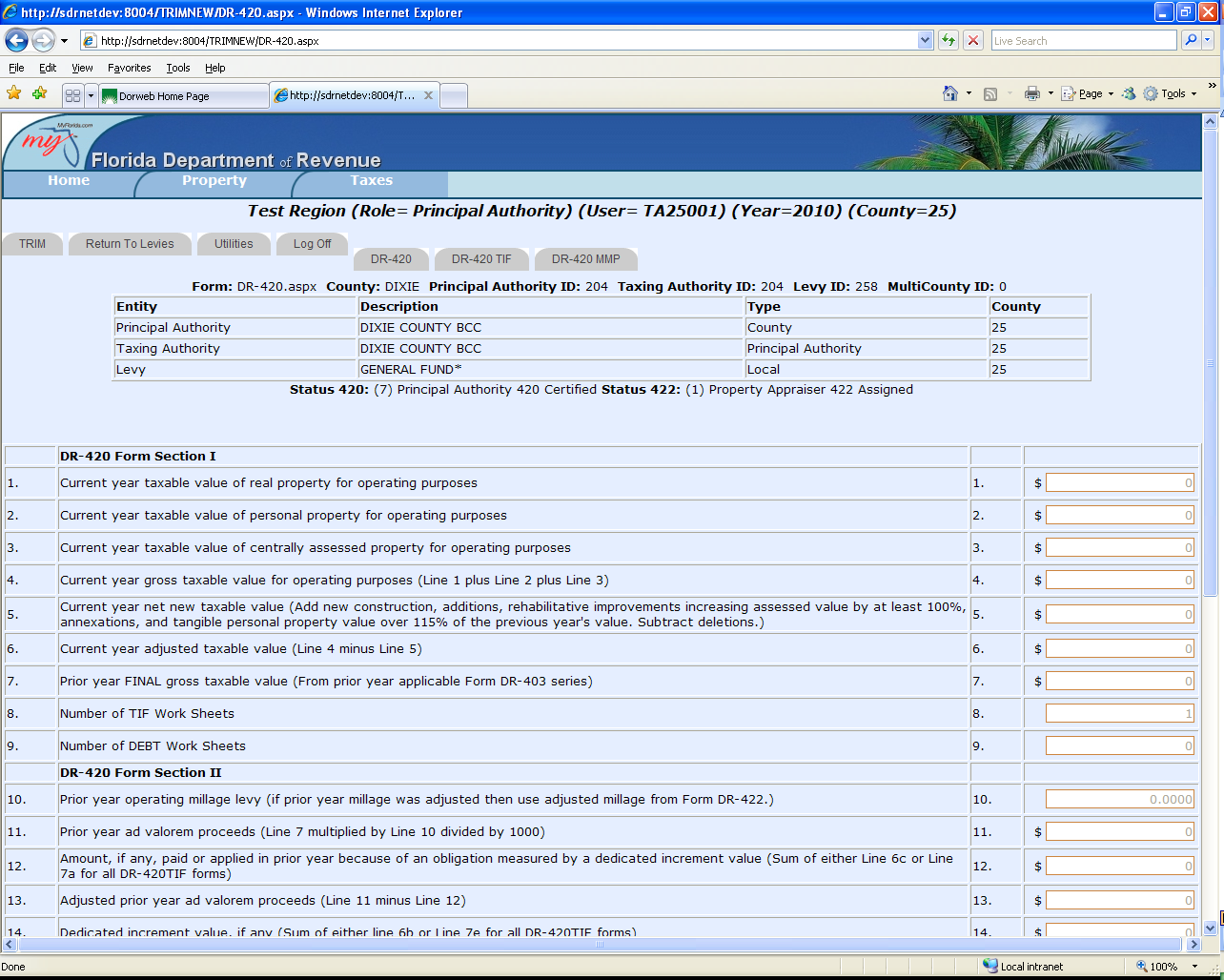 On this screen, the taxing authority completes required entries. Then eTRIM automatically calculates other fields.
TRIM Compliance Contacts
Thank you for your participation today!